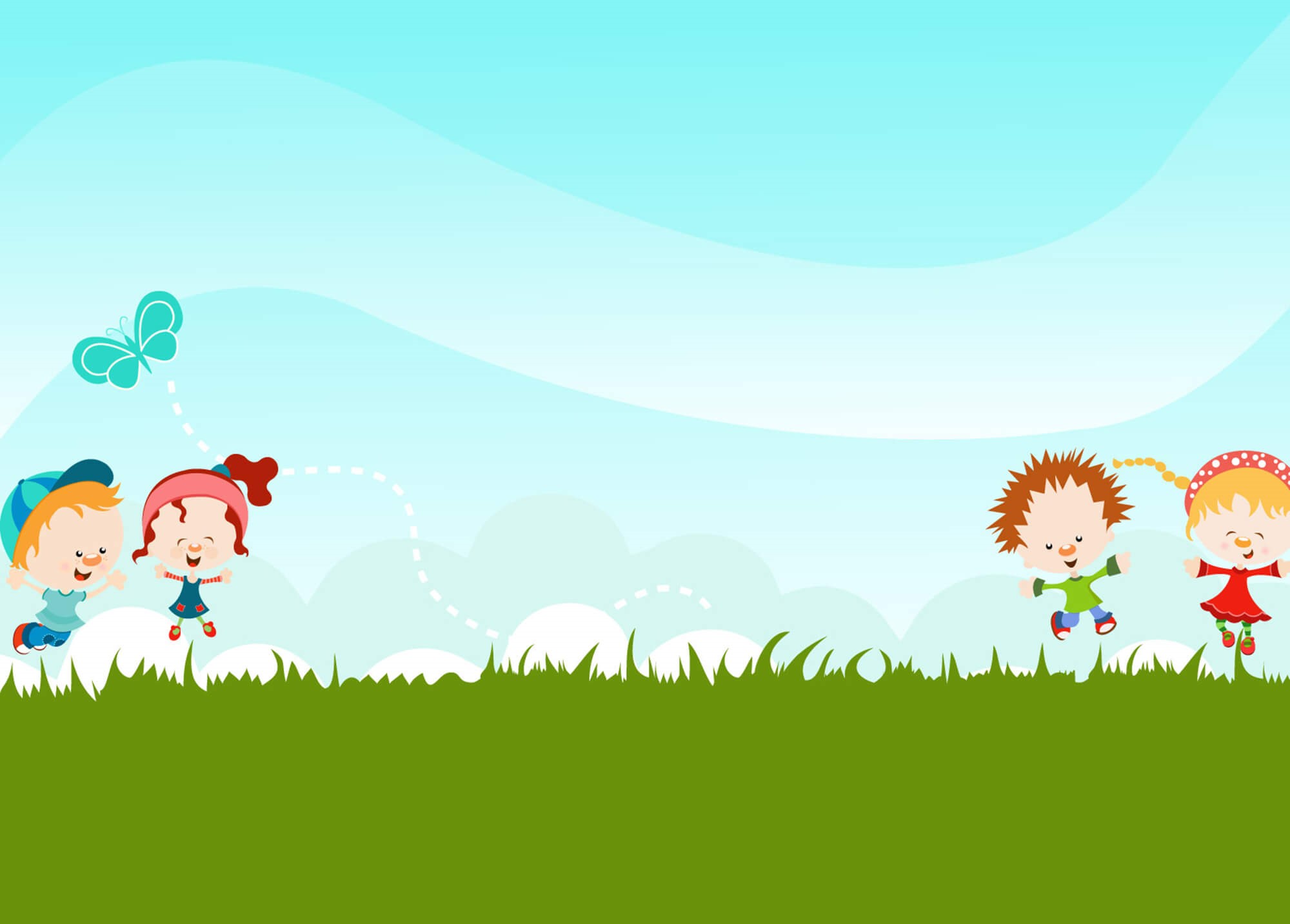 UBND QUẬN LONG BIÊN
TRƯỜNG MẦM NON LONG BIÊN
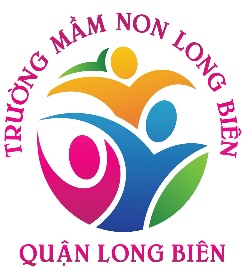 GIÁO ÁN
PHÁT TRIỂN NHẬN THỨC
Hoạt động: Khám phá khoa học Đề tài: Tìm hiểu về thủ đô Hà NộiLứa tuổi: Mẫu giáo lớn 5 – 6 tuổiGiáo viên: Lưu Huyền Trang
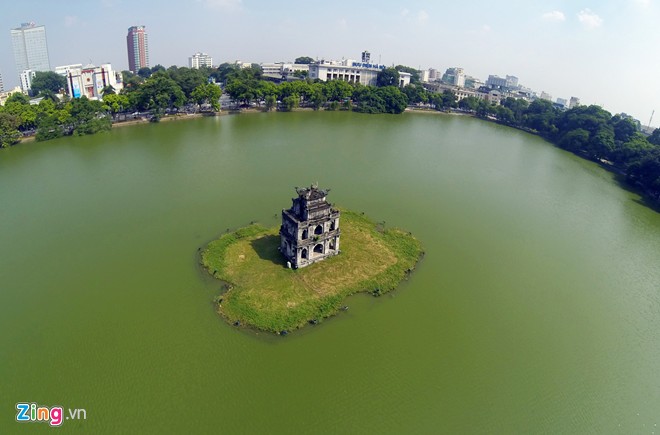 Hồ Gươm
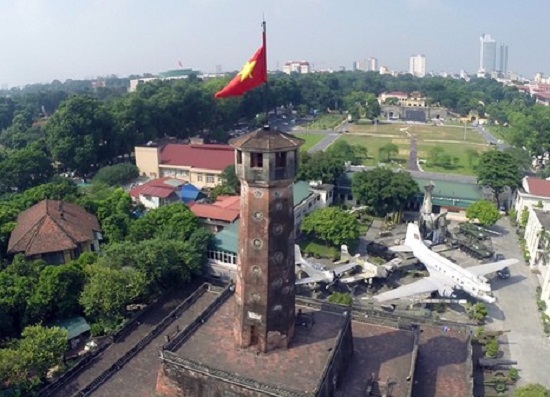 Cột cờ Hà Nội
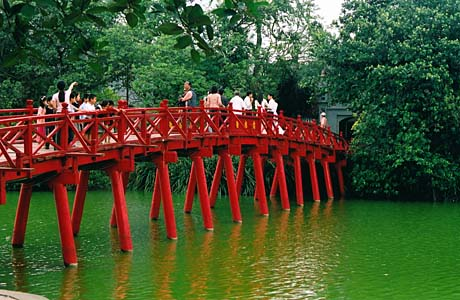 CÇu Thª Hóc
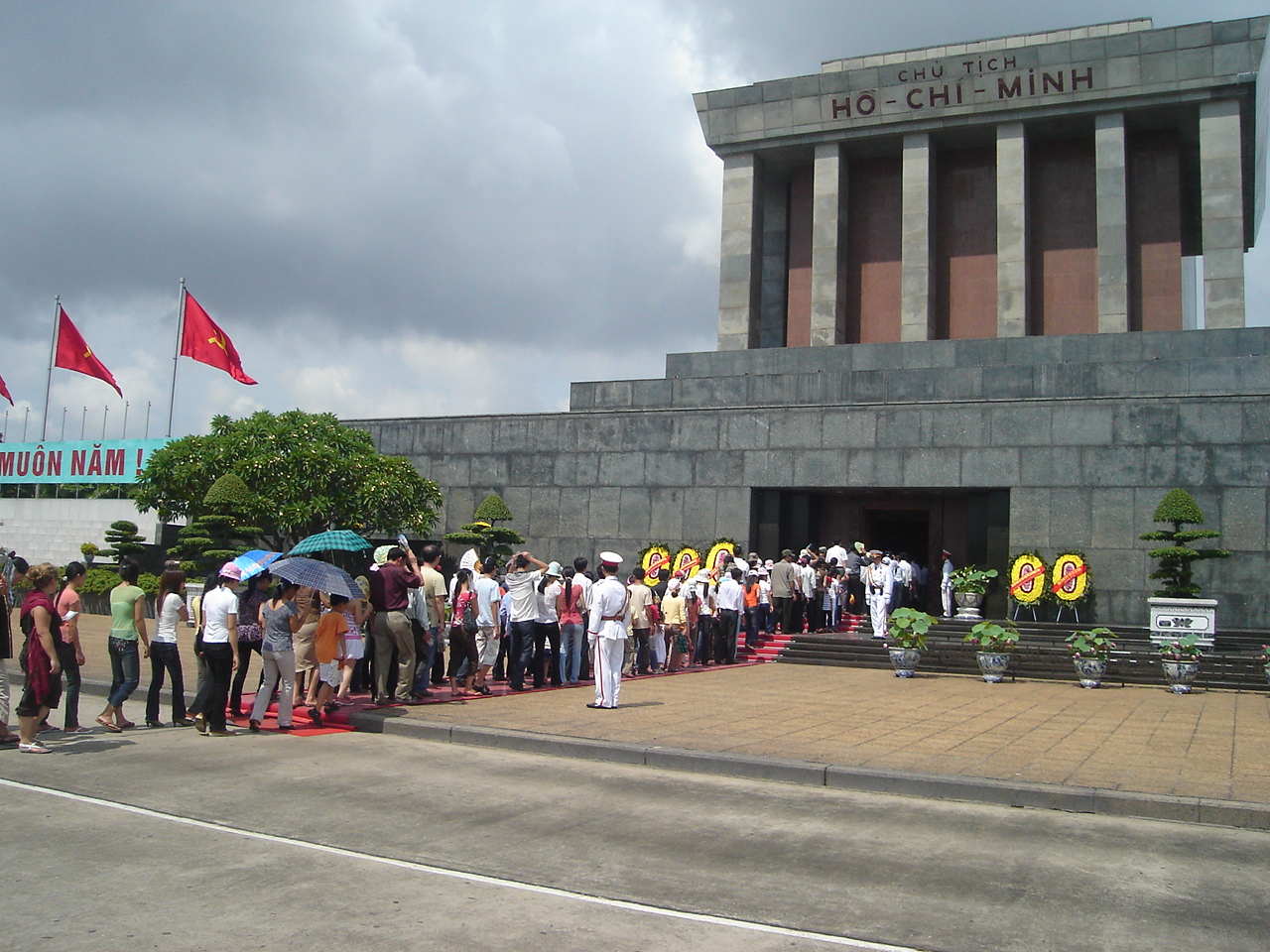 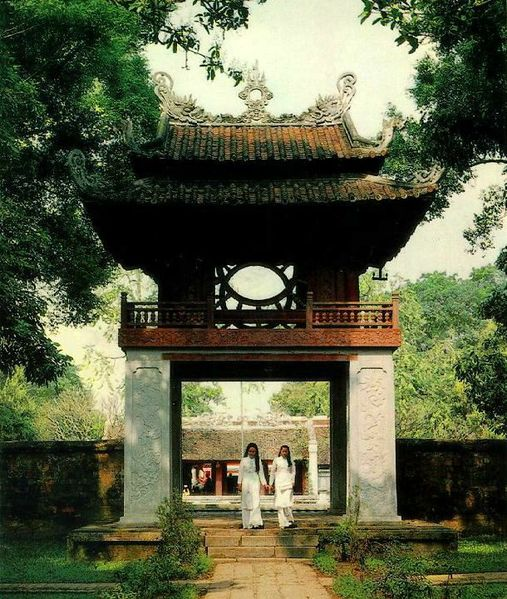 V¨n MiÕu Quèc Tö Gi¸m
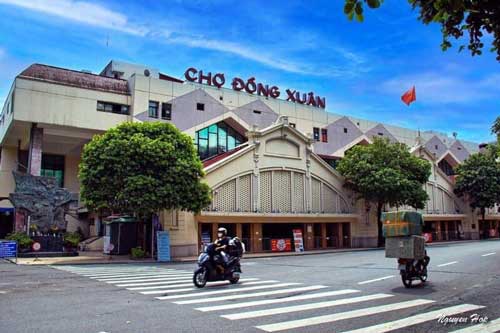 Chợ Đồng Xuân
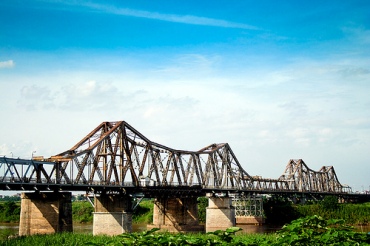 Cầu Long Biên
C¸c mãn ¨n ®Æc s¶n cña Hµ Néi
Phở Hà Nội
B¸nh cèm
Bón thang
Cèm lµng vßng
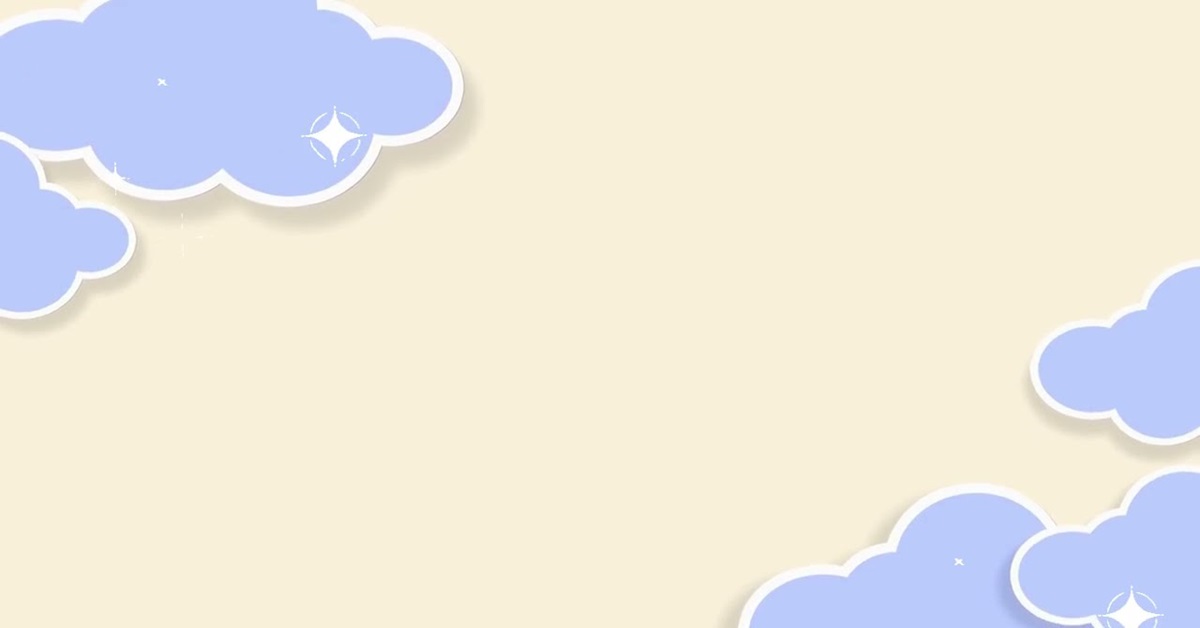 Trò Chơi: Thi xem đội nào nhanh
Trò chơi: 
Thi xem đội nào nhanh
§©u lµ danh lam th¾ng c¶nh cña Hµ Néi
1
2
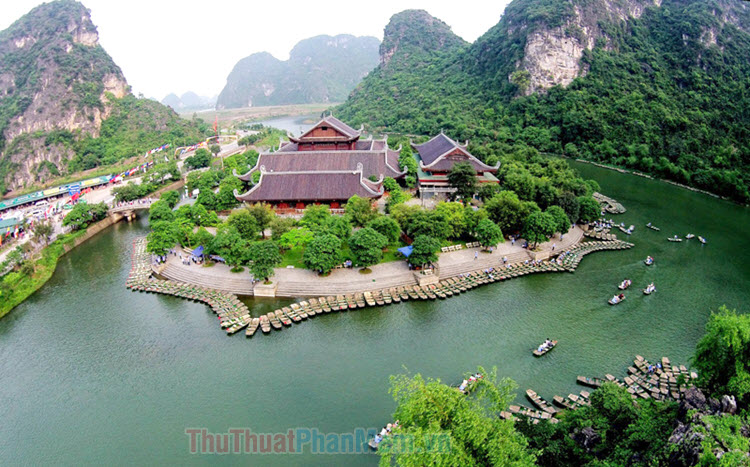 3
4
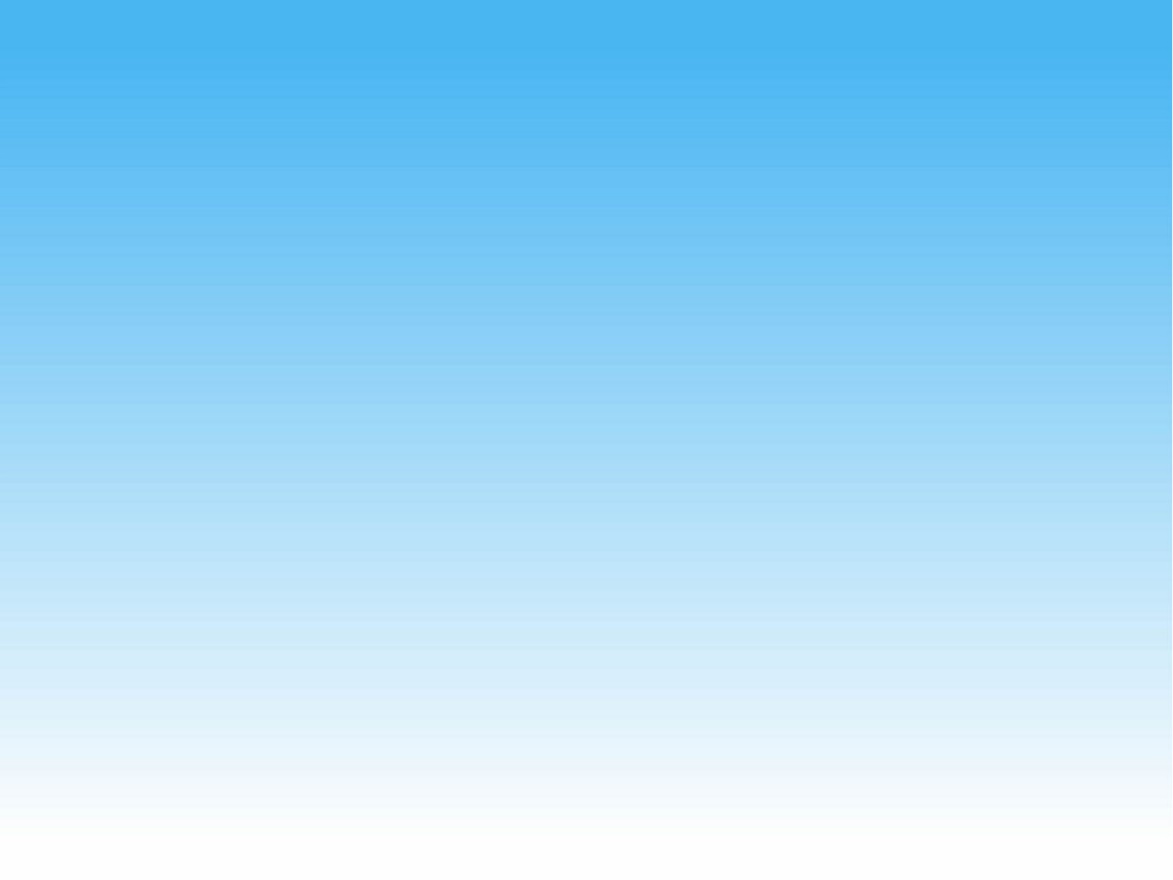 §©u mãn ¨n ®Æc s¶n cña Hµ Néi
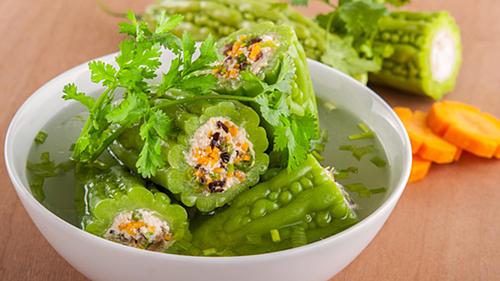 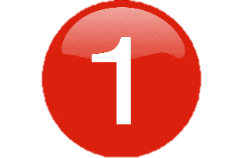 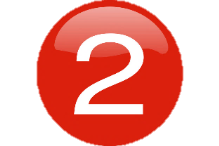 Cốm làng vòng
Canh mướp đắng
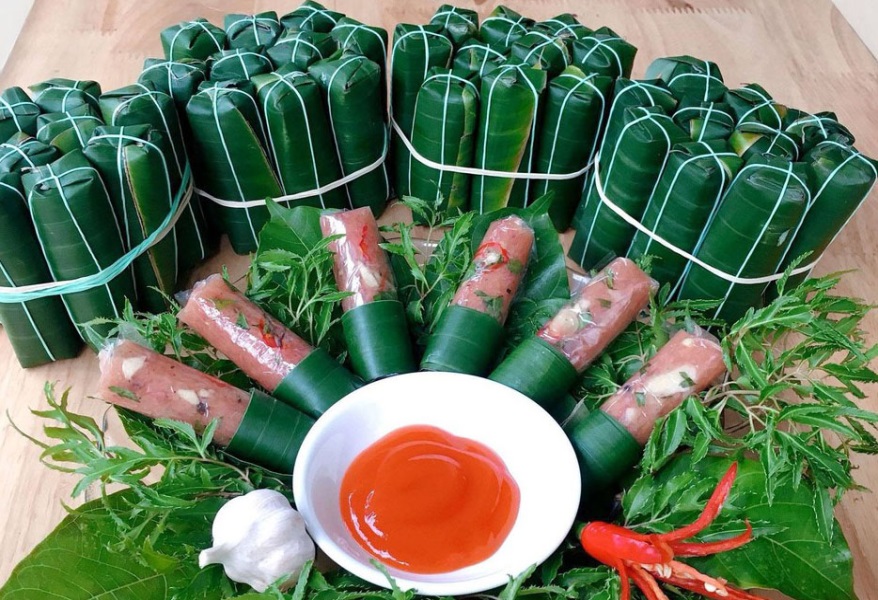 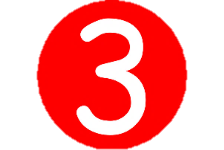 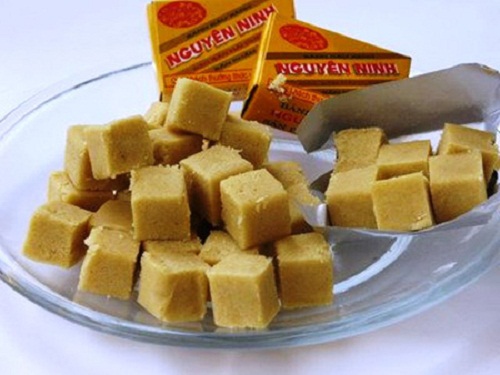 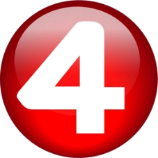 Nem chua
Bánh đậu xanh
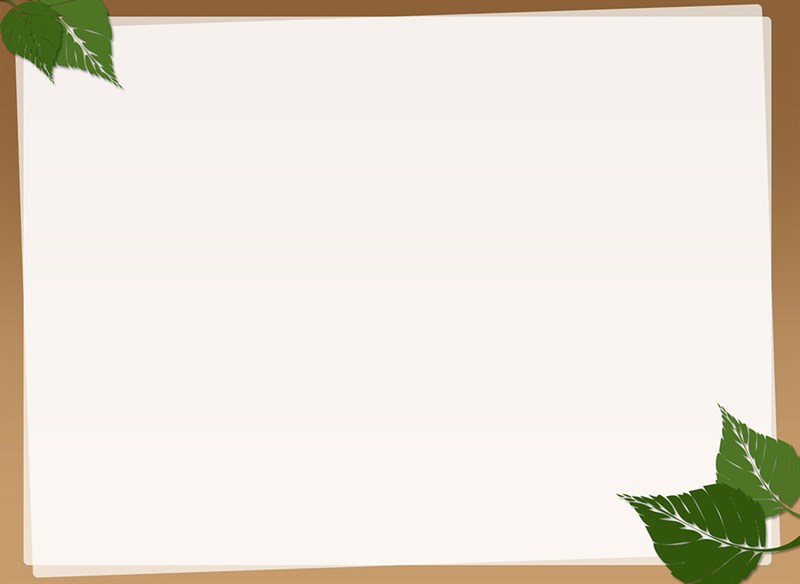 Xin chào và hẹn gặp lại!